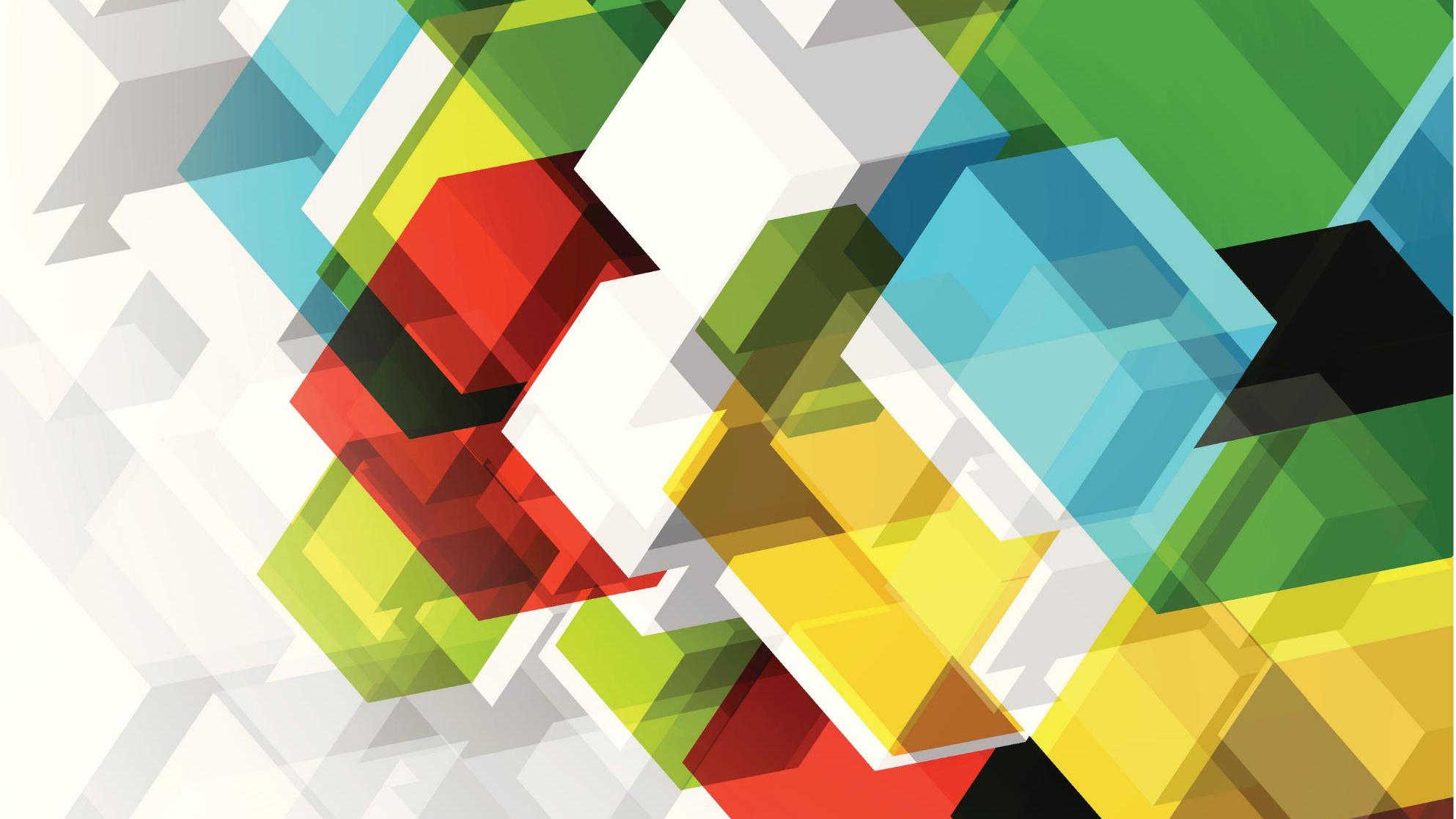 Komunikačná koncepcia bibliografie 2
Text, Informácia, Signál a znak, Jazykový znak, Dokument
Text
7. 12. 2020
Obsažnosť bibliografického textu
Ca do -1970 
Rukopisné záznamy 
Strojopisné záznamy
1970 – 1995 - čip, integrované obvody- počítačové spracovanie bibliografie
3. Jednoduché počítačové záznamy
1995 – 202X 
4. Počítačové záznamy MARC a SGML (XML,HTML)
2000 – 202X 
5. Digitalitácia
7. 12. 2020
Ca do -1970 Rukopisný záznam
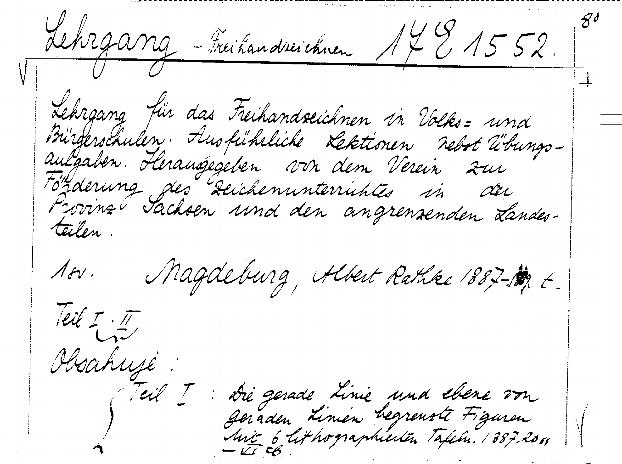 7. 12. 2020
Ca do -1970 Strojopisný záznam
7. 12. 2020
Menné katalógy v NKP Praha
7. 12. 2020
Počítačový záznam - zobrazenie - úplný
7. 12. 2020
Počítačový záznam – s návestiami - NKP
7. 12. 2020
7. 12. 2020
Počítačový záznam NKP - MARC
7. 12. 2020
Zdrojový kód stránky s počítačovým záznamom (HTML)- časť
view-source:https://aleph.nkp.cz/F/QHRV4FA9CRC1L2QQ3TPBK8PN8J3E4J7SGC2DG8LRDHHT3I2YF2-26125?func=full-set-set&set_number=148913&set_entry=000003&format=001
7. 12. 2020
Zvyšovanie obsažnosti
7. 12. 2020
Informácia
Spojenie 
SIGNÁL + ZNAK
Signál, nosič, médium – napr. papier, pergamen, sklo, plast, vlnenie

Znak – napr. písmo, zvuk, obraz, video
7. 12. 2020
Signál a znak
7. 12. 2020
Znak
7. 12. 2020
Jazykové znaky
Jazykoveda:
Fonetika
Fonológia
Morfológia
Syntax
Štylistika
Lexikológia
7. 12. 2020
Bibliografický znak?
7. 12. 2020
Text a dokument
7. 12. 2020
Text a dokument
7. 12. 2020